Indiana Clinical and Translational Sciences Institute
2023 Annual Meeting
Compounding Disparities: Patients Presenting to the Emergency Department for Acute Heart Failure with Medication Non-adherence Are Less Likely to be Prescribed Guideline-Appropriate Medical Therapies
Karlee Waugh
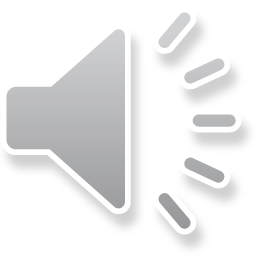 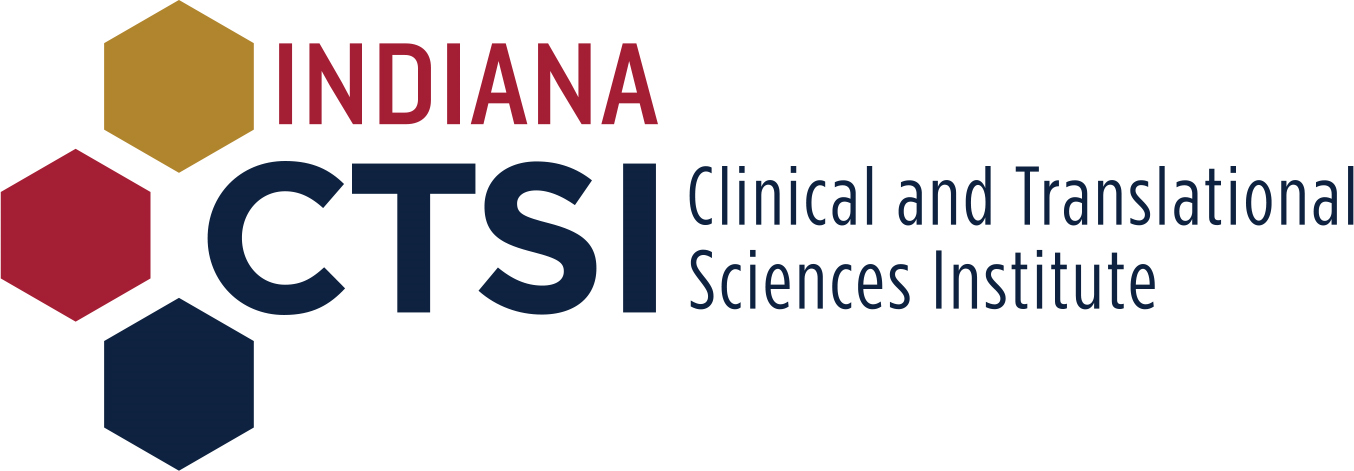 Here’s what we found
We found that Medication non-adherence was a factor in 53 (18%) patients.  Non-adherent patients were less than half as likely as adherent patients to be prescribed appropriate GDMT (26% vs. 57%, p<0.001).  
After multivariable adjustment for age, sex, HFrEF vs. HFpEF, Get-With-The-Guidelines HF risk score, severity of edema on ED examination, and Charlson Comorbidity Index, non-adherent patients with HFrEF were over 3 times less likely to have been prescribed the appropriate GDMT prior to the ED visit, and patients with HFpEF >10 times less likely (both p<0.01).
Medication non-adherence was also associated with worse edema, but lower risk scores, at ED presentation (p<0.05).
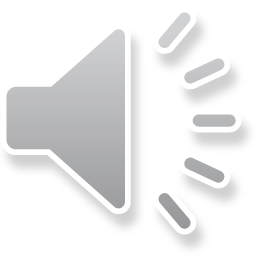 Here’s how we did it
We reviewed 2807 ED encounters screened by diagnostic codes, of which 344 had a diagnosis of ADHF after two-rater adjudication. 
AHA/ACC guidelines for GDMT were used to determine appropriate medication 1) prescription, and 2) adherence ≤14 days prior to the ED encounter, based on the patients’ pre-ED classification of HF with preserved ejection fraction (HFpEF) vs. HF with reduced EF (HFrEF). 
Adherence was further subclassified by specific medication and stratified before/after the 2022 AHA HF guideline update. Logistic regression compared adherence status to predictors including rates of GDMT prescription, other clinical factors, and demographics.
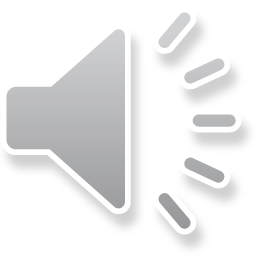 Future implications for patients
Patient medication non-adherence and prescriber non-adherence to GDMT are highly prevalent among ED presentations for ADHF and strongly associated with one another. 
Increased efforts to facilitate GDMT and assist patients with medication adherence are needed to improve HF quality of care.
This work is a part of EMPATH, a larger research project conducted by Dr. Nicholas Harrison. He hopes to further explore the relationship between medication non-adherence and physician prescription patterns.
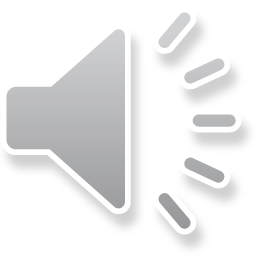 Grant Acknowledgement
This project was funded with support from the Indiana Clinical and Translational Sciences Institute which is funded in part by Award Number UL1TR002529 from the National Institutes of Health, National Center for Advancing Translational Sciences, Clinical and Translational Sciences Award. The content is solely the responsibility of the authors and does not necessarily represent the official views of the National Institutes of Health.
I would like to thank Dr. Nicholas Harrison and the IU Health Methodist Hospital Emergency Department for supporting this research and making it possible. 
I would also like to thank the College of Science at the University of Notre Dame for providing with the financial support to conduct this research.
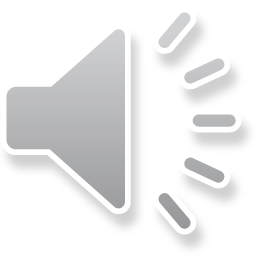